Pitná voda novelizace předpisů v oblasti provozních řádů
MUDr. Libuše Polanská
Ředitelka odboru hygieny obecné a komunální
1
Novelizace zákona č. 258/2000 Sb. o ochraně veřejného zdraví
WHO vyhlásila 2004 novou koncepci zabezpečení dodávky nezávadné vody, která se dosáhne komplexním hodnocením a řízením rizik od zdroje po kohoutek

Zákonem 202/2017 Sb. kterým se mění zákon č. 373/2011 Sb., o specifických zdravotních službách, ve znění pozdějších předpisů, a některé další zákony – provedena změna zákona č.258/2000 Sb.

Cíl – k zajištění jakosti vody kontrolovat celý proces výroby pitné vody a její distribuce – zaměřit se na kritické body
2
Novelizace zákona č. 258/2000 Sb. o ochraně veřejného zdraví
Nově §3c:
Povinnost vypracovat provozní řád – stanoven jeho obsah:
a) údaje o zdroji a místu odběru vzorků surové vody,
b) základní údaje o technologii úpravy vody, používaných chemických látkách a chemických směsích,
c) údaje o opatřeních nutných pro omezení nepřijatelných rizik v celém systému zásobování,
d) předpokládaný počet zásobovaných osob,
e) monitorovací program,
f) posouzení rizik, 
g) způsob vedení záznamů o kontrole funkce systému zásobování a o provádění údržby.
3
Novelizace zákona č. 258/2000 Sb. o ochraně veřejného zdraví
Monitorovací program obsahuje plán:

a) sběru a rozborů bodových vzorků vody nebo měření zaznamenaných procesem průběžného monitorování včetně způsobu stanovení míst odběru vody, 
b) kontroly záznamů funkčnosti a stavu údržby zařízení,
c) kontroly úpravy vody, odběru vzorků vody, akumulací a rozvodné infrastruktury a
d) kontroly ochranného pásma.
4
Monitorovací program
musí umožňovat

a) ověřit, že opatření zavedená za účelem kontroly rizik pro veřejné zdraví fungují účinně v celém řetězci zásobování vodou
	od povodí přes místo odběru, úpravu, akumulaci a distribuci ke konečnému 	odběrateli,
b) poskytnutí informací o jakosti vyráběné a dodávané pitné vody,
c) ověřit, že u odběratele a další osoby v obdobném postavení je voda zdravotně nezávadná a odpovídá všem požadavkům 
d) určit nejvhodnější způsoby zmírňování rizik pro veřejné zdraví.
5
Posouzení rizik
obsahuje 
a) popis systému zásobování vodou,
b) popis zjištěných nebezpečí a odhad jejich závažnosti a
c) stanovení nápravných nebo kontrolních opatření k odstranění nebo zmírnění nepřijatelných rizik v celém systému zásobování.
6
Povinnost zveřejňovat informace
§ 3a nový odstavec 9: ..povinné osoby povinny zajistit, aby byly na jejich internetových stránkách nebo způsobem v místě obvyklým veřejně přístupné aktuální informace o
	a) jakosti dodávané pitné vody a chemických látkách a chemických směsích použitých k úpravě této vody,
	b) tom, zda bylo zpracováno posouzení rizik a v jakém roce, a
	c) tom, zda byla v rámci posouzení rizik zjištěna nepřijatelná rizika a přijata příslušná nápravná opatření.
7
Provozní řád
Povinné osoby PŘ aktualizují v intervalu 5 let
PŘ předloží povinné osoby do 6 let od účinnosti  uvedené změny  
OOVZ schvaluje PŘ rozhodnutím do 9 měsíců od předložení

V kraji eviduje KHS celkem 635 vodovodů
8
Vyhláška č. 252/2004 Sb. kterou se stanoví hygienické požadavky na pitnou a teplou vodu a četnost a rozsah kontroly pitné vody
Změna vyhláška č.70/2018 Sb.
Hlavní změny:
vložen §3a - Postup vypracování posouzení rizik a hodnocení jeho výsledků – v příloze 7)
§4 - Způsob provádění monitorovacího programu
9
Provádění monitorovacího programu
Zahrnuje:
kontroly 
rizikových aktivit v ochranném pásmu vodního zdroje
stavu ochranného pásma, stavebně technického stavu jímacích objektů atd.
funkčnosti a stavu údržby technických zařízení včetně zabezpečení objektů
měření zaznamenávaná procesem průběžného sledování, sloužící ke kontrole jakosti surové, upravované, upravené nebo dodávané vody nebo ke kontrole procesů úpravy vody;
odběry a rozbory bodových vzorků surové, upravované, upravené i dodávané vody
10
Monitorovací program
(2) Místa, rozsah a četnost kontrol, měření a odběrů se určují v závislosti na složitosti a zranitelnosti systému zásobování
	závisí na stabilitě jakosti surové vody, technologii úpravy včetně dezinfekce vody, na výsledcích posouzení rizik

(3) Odběry a rozbory vzorků surové vody za účelem jejího zařazení do kategorie se provádí podle zvláštního předpisu (vyhl. 428/2001 Sb.) 
	v PŘ se uvádí i zařazení surové vody do příslušné kategorie podle zvláštního předpisu (A1 – A3). 
	Pro hodnocení kvality surové vody v rámci posouzení rizik se využijí výsledky sledování kvality podzemních a povrchových vod prováděného podle zákona č. 254/2001 Sb., o vodách, 

(4) Provozní rozbory, (rozbory surové, upravované, upravené a dodávané pitné vody) se provádí podle plánu kontrol jakosti vod v průběhu výroby pitné vody podle zvláštního předpisu (428/2001)
11
Odběry a rozbory pitné vody
Výrobce vody, 
dodává spotřebitelům, provádí úplný rozbor – na výstupu z úpravny + na kohoutku , v četnosti celkové produkce pitné vody včetně vody prodané jinému provozovateli (souvztažné vzorky – interval ne delší než 7 dní mezi úpravnou a na kohoutku)). 
neprovozuje žádnou zásobovanou oblast a z výstupu úpravny vody se voda hned předává jinému provozovateli - úplný rozbor jen na výstupu z úpravny, a to v rozsahu všech ukazatelů uvedených v tabulce části 2 přílohy č. 5 k této vyhlášce. 
Výrobce vody neprodleně poskytne výsledek rozboru provozovatelům následně provozně souvisejících vodovodů. 
Provozovatel provozně souvisejícího vodovodu provádí odběry v rámci úplného rozboru jen u spotřebitele a analyzuje pouze ukazatele prováděné povinně u vody dodané podle části 2 přílohy č. 5 k této vyhlášce a další ukazatele, které vyplynou z posouzení rizik, v četnosti odpovídající objemu dodávané pitné vody.
12
Údaje o surové vodě
Údaje o jakosti surové vody
Slouží provozovateli ke zpracování AR 
pro KHS je dobré vědět o jakosti surové vody při schvalování PŘ - hlavně Mi – a k tomu přizpůsobit náhled na dezinfekci
Např. stabilně vyhovující Mi v surové vodě – není nezbytná dezinfekce – v případě výpadku dezinfekce nejde o nepřijatelné riziko
Nutné pro posouzení účinnosti nové technologie úpravy vody
V PŘ se uvádí četnost kontroly surové vody a zařazení zdroje do kategorií A1 – A3
13
Posouzení rizik Příloha č.7 vyhlášky
Ustanovení pracovního týmu
Seznam členů, ustanovení hlavní odpovědné osoby
Popis systému zásobování vodou
Inventura systému technického, organizačního a personálního (kdo za co zodpovídá)
Identifikace nebezpečí
Vyhledat existující a hrozící nebezpečí
Popsat kontrolní opatření
Charakterizace rizika
Odhad pravděpodobnosti vzniku nebezpečí – určit nepřijatelná rizika – nutno prvořadě odstranit
14
Charakterizace rizika Hodnocení pravděpodobnosti výskytu nebezpečí
A – téměř jisté – 1x/den nebo trvale
B – pravděpodobné – 1x/týden nebo 						několikrát /měsíc
C – méně pravděpodobné – 1x/měsíc
D – nepravděpodobné – 1x/rok a méně
E – vzácné – 1x/5 a více let
15
Charakterizace rizikaHodnocení následků nebezpečí na jakost vody
Úroveň následků - 4 – 1 na jakost a množství vody
Např.  4 – velké následky 
kvalita vody
Např. výrazné překročení limitu pro mikrobiologické ukazatele
množství vody
Např. přerušení dodávky na více než 2 dny
16
Charakterizace rizikazpůsob stanovení míry rizika
17
Míra rizika
nízké riziko 
– nevyžaduje opatření, event. jen drobné úpravy provozu – zvládne se běžnými postupy
střední riziko
Může znamenat 
nutné zásadní úpravy provozu
Pravidelné monitorování stavu
3. vysoké riziko
Vyžaduje urychlené řešení
18
Příloha č.7 vyhlášky
5. Nápravná a kontrolní opatření 
řešit rizika podle závažnosti 
stanovit harmonogram odstranění rizik
6. Provozní monitorování kritických bodů
Zavést provozní kontrolu kritických bodů – jak často se budou kontrolovat, začlenění do monitorovacího programu
7. Verifikace
Ověřit, zda identifikovaná rizika a jejich kontrola jsou dostatečné
8. přezkoumání účinnosti
Periodické hodnocení účinnosti posouzení rizik podle  zkušeností a průběžných výsledků jakosti vody
19
Metodika pro malé vodovody (do 300 osob, roční produkce do 9000 m3)
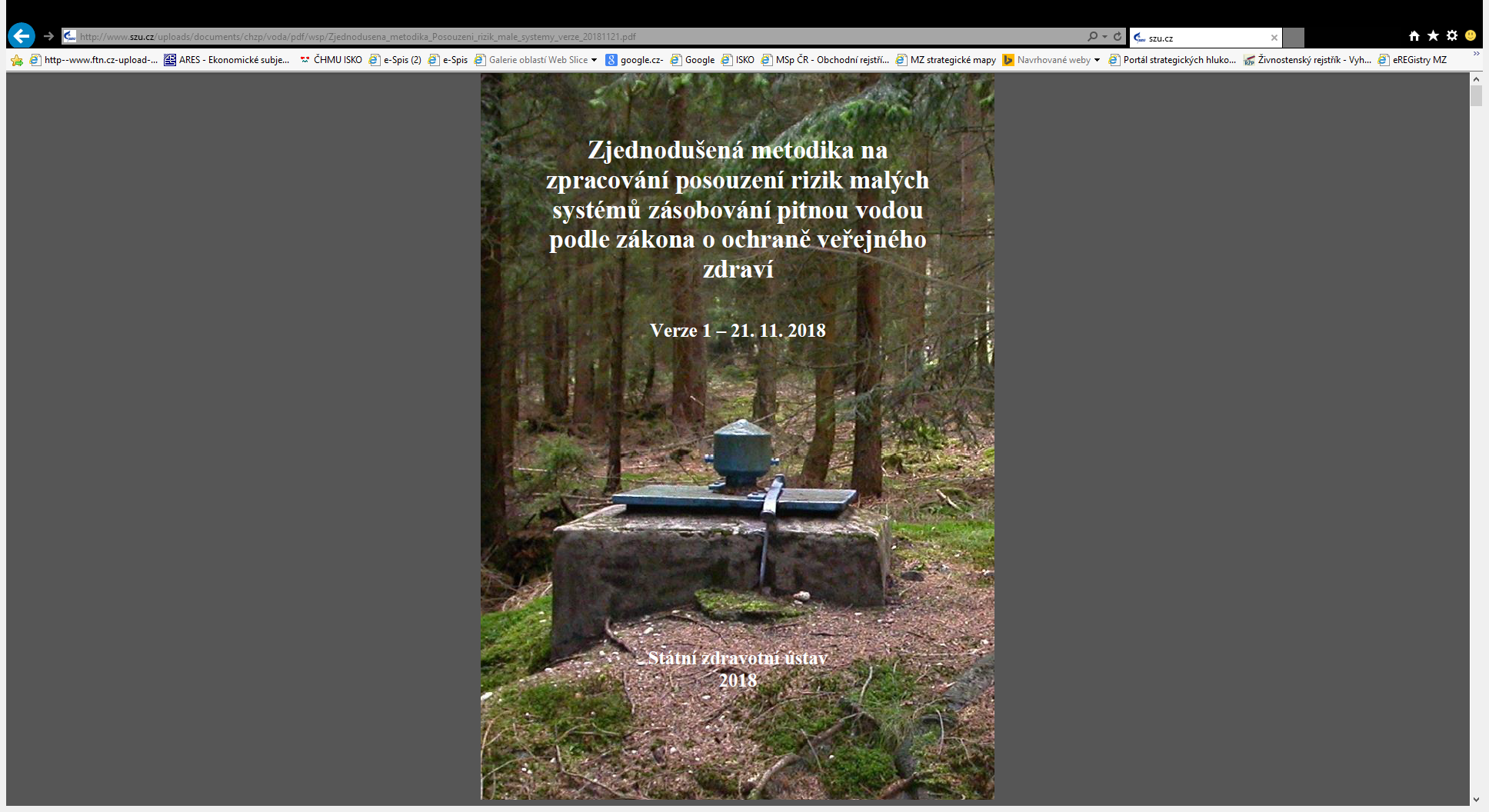 http://www.szu.cz/tema/zivotni-prostredi/wsp

NRC pro pitnou vodu dále připravilo zjednodušenou metodiku pro posouzení rizik u malých systémů zásobování, včetně excelové pomůcky na záznam nebezpečí a opatření.
 Zjednodušená metodika na zpracování posouzení rizik malých systémů - verze 1
 
Informativní přílohy (v editovatelném formátu) - verze 1 
Závazná příloha III - Nápravná opatření a způsob provozního monitorování pro jednotlivá nebezpečí (ve formátu MS Excel) - verze 1 
Výhoda – charakterizace rizika se neprovádí, pokud se prokáže riziko, musí se odstranit
20
Příloha A. Návrh formuláře pro základní informace o systému zásobování vodou
21
Příloha B. Návrh formuláře s informacemi o zaměstnanci
22
Příloha C. Návrh formuláře pro dokumentaci jednorázového opatření k odstranění (snížení) rizika
23
Návrh formuláře
pro dokumentaci plánu střednědobých a dlouhodobých opatření
pro dokumentaci návodu k údržbě
pro dokumentaci návodu ke sledování (monitorování) kritického bodu
kontrolního seznamu pro každoroční hodnocení systému zásobování vodou
24
Nápravná opatření a způsob provozního monitorování pro jednotlivá nebezpečí (ve formátu MS Excel)
25
Vybraná nebezpečí 1. zdroj vody jímání
26